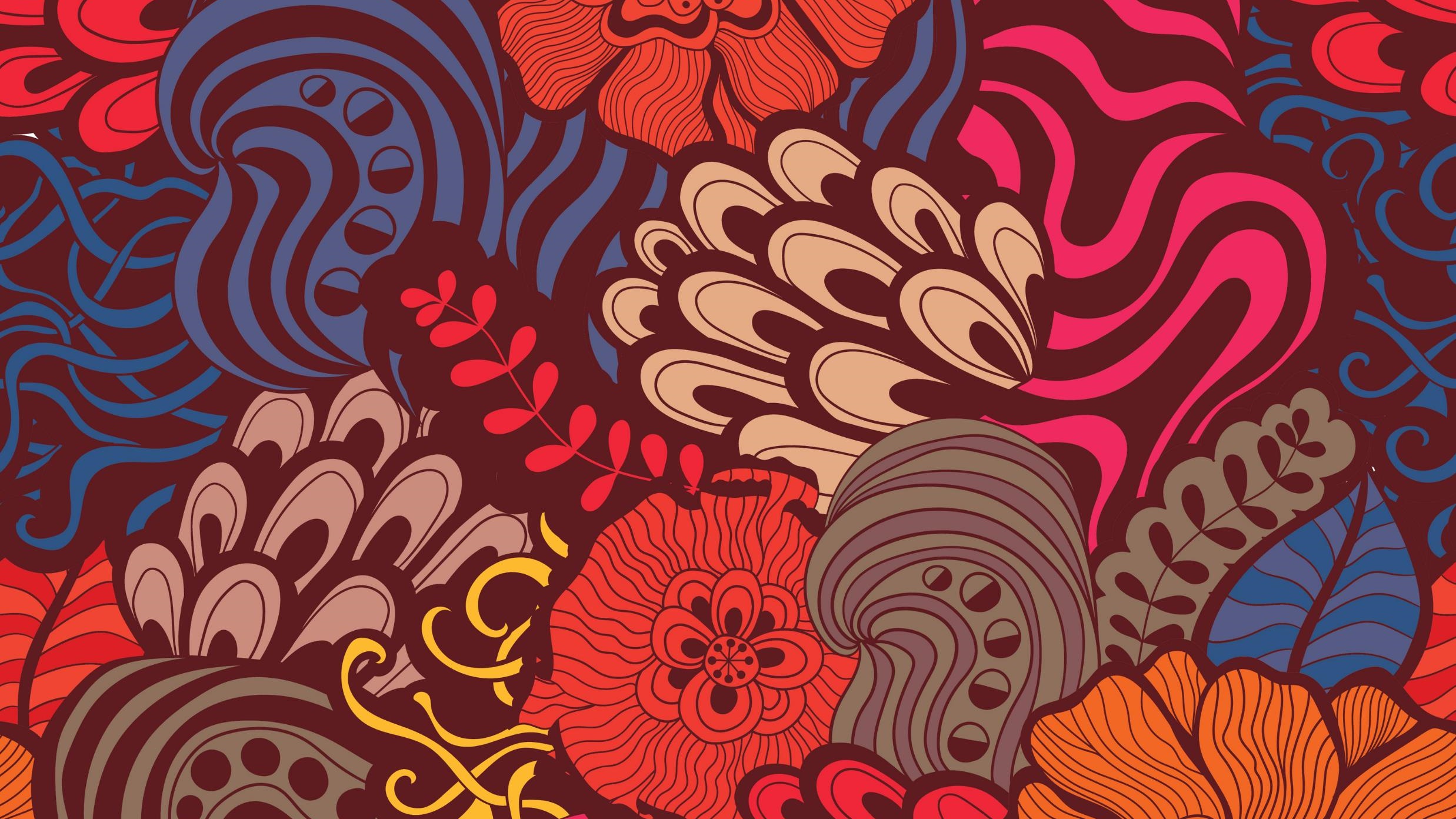 Why Employees Stay
Dr. Mathias Oni-Eseleh
Embeddedness
* Embedded employees remain with their employers
* The Purpose of work-Work has a meaning and purpose
* Relationship with other co-workers
* Relationship with the Supervisor
* Community connections
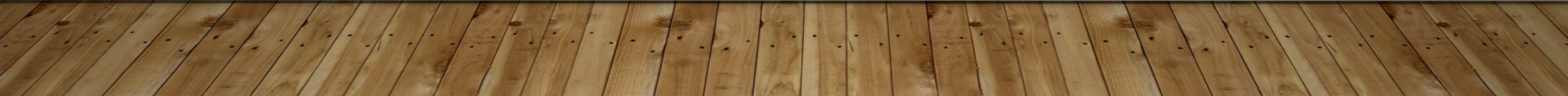 Company Culture
* Employees want to be part of something special to them.
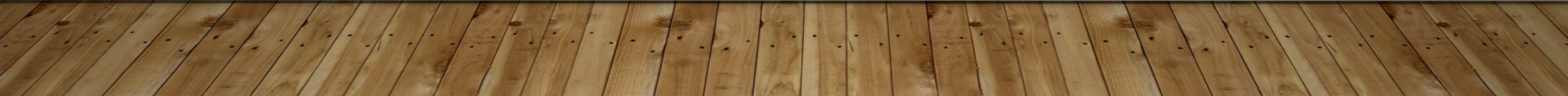 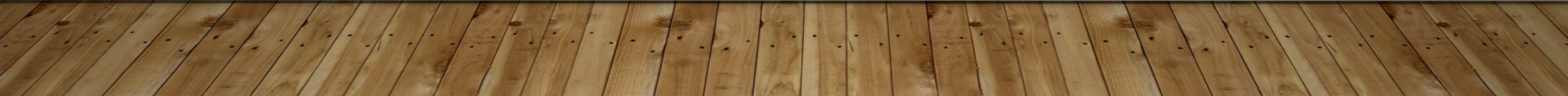 Personal contribution  and Value
* Employees feel valued and respected
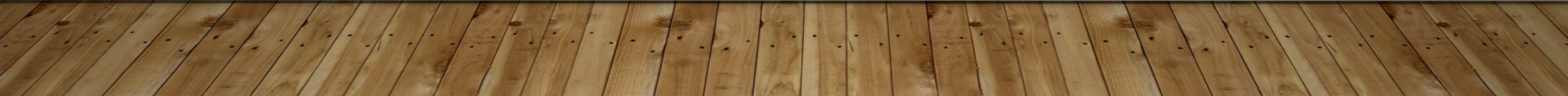 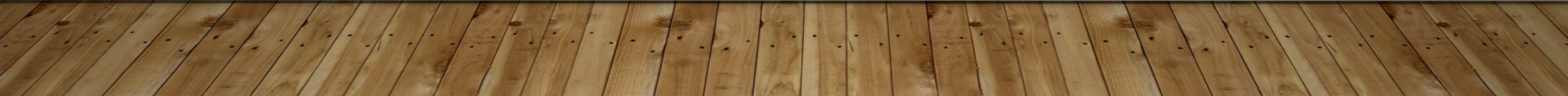 Co-Workers who are  talented co-workers:
* Opportunity to work with a special group of talented co-workers
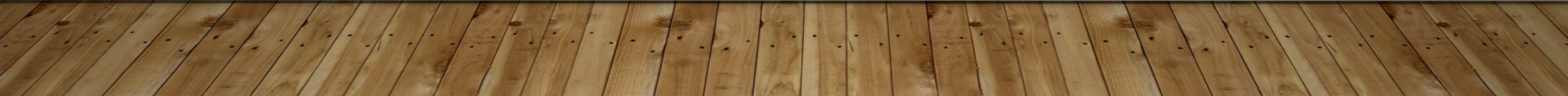 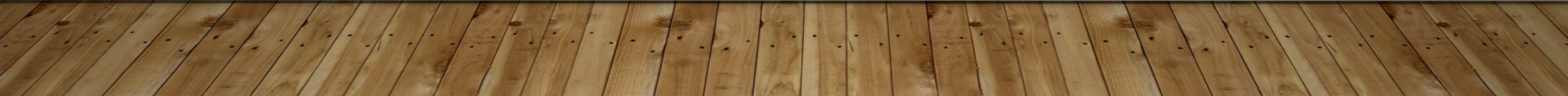 Mentoring and Encouragement
* Mentoring and Encouragement from Managers
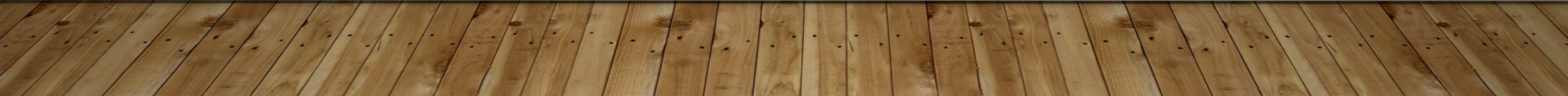 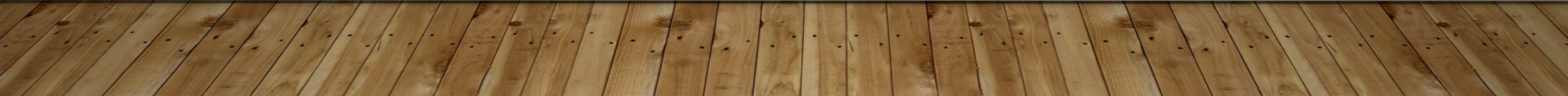 Trust in leadership:
* Trust in leadership and the mission and vision of the organization
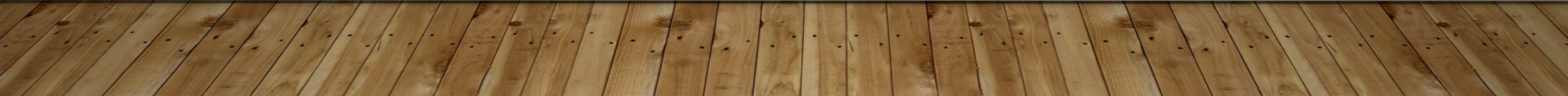 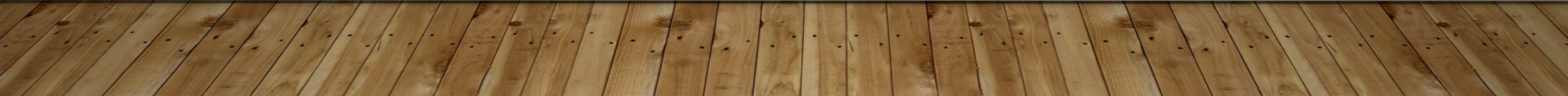 Emotionally investment
* Just the thought of going elsewhere makes an employee want to stay
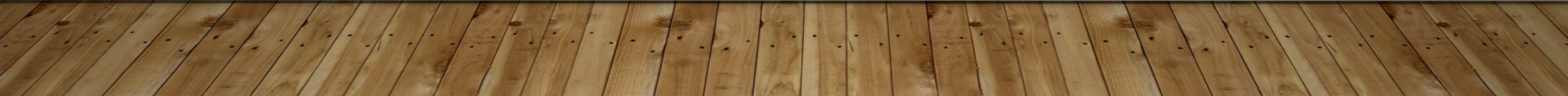 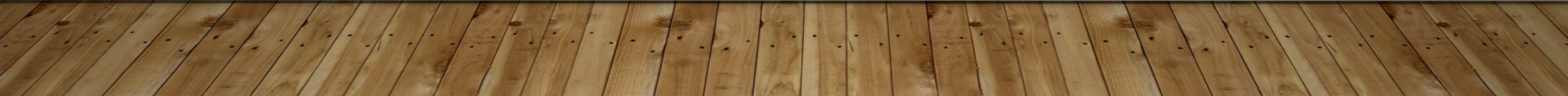 What they could loose if they leave
Compensation and Benefits
* benefits and compensation that is hard to find elsewhere
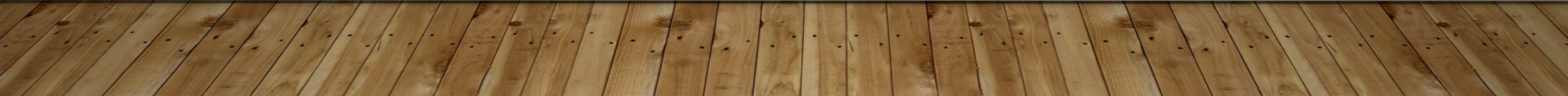 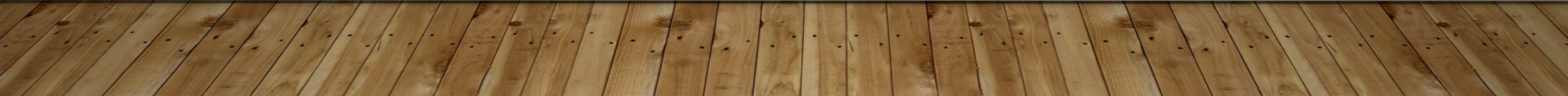 Family Values and Organizational Values
* Values of the organization that aligns to personal values.
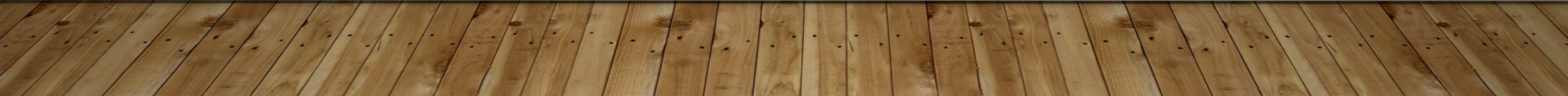 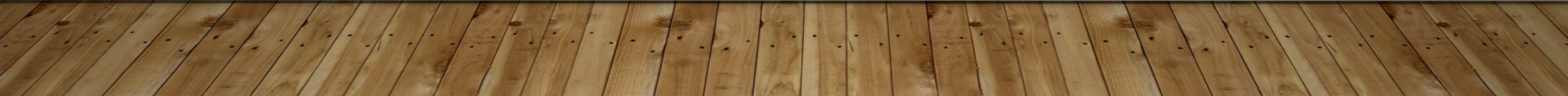 Questions and Answers
Send Questions to

Bommagrp@Gmail.Com
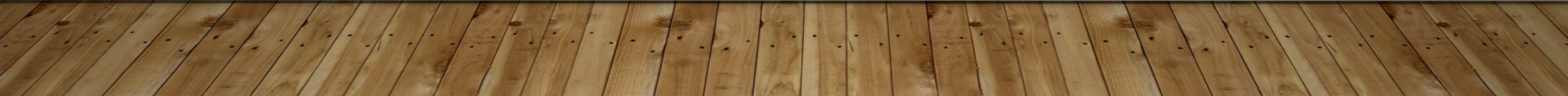